Rymowanki i wierszyki – zgrabne limeryki
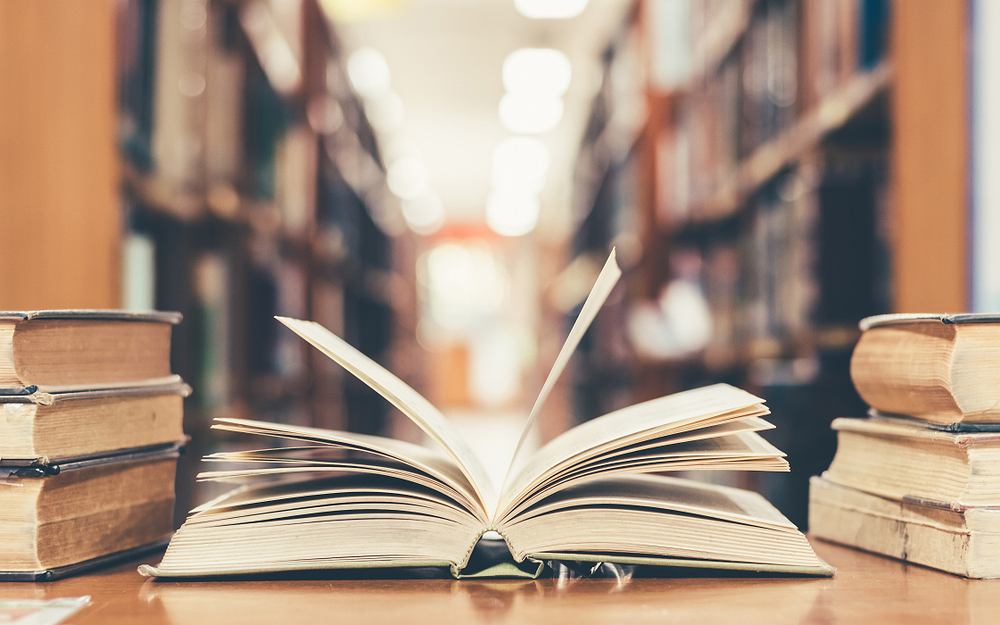 sztuka kucia
Rymowanki i wierszyki
Mogą wydawać się infantylne, ale metoda ta się sprawdza. 
Dzięki tej mnemotechnice zapamiętujemy szybciej i na dłużej, a przy tym na wesoło.
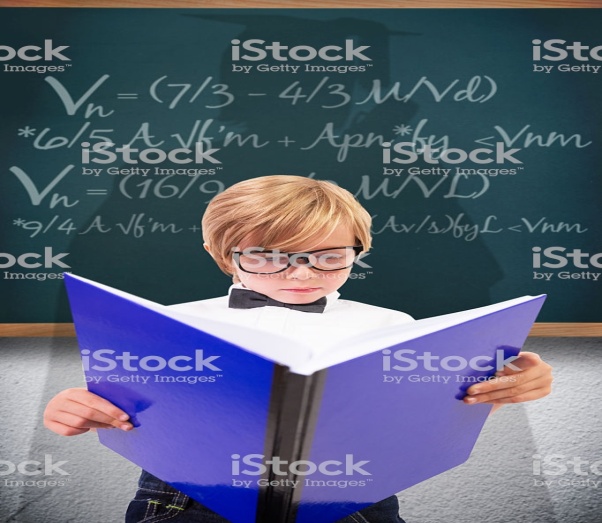 Rymowanki
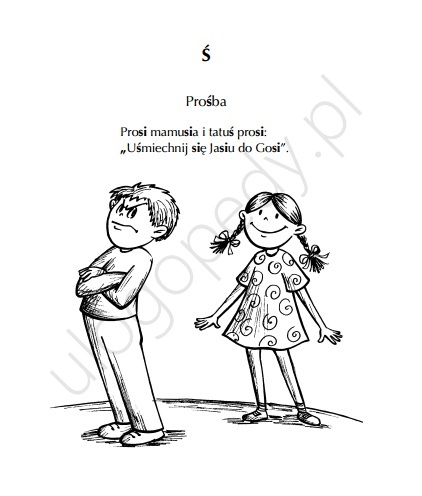 Układanie rymowanek 
to sprawdzony 
sposób na szybsze
zapamiętanie regułek, 
wzorów, 
zasad gramatycznych.
Przykładowy Zbiór wierszy mnemotechnicznych
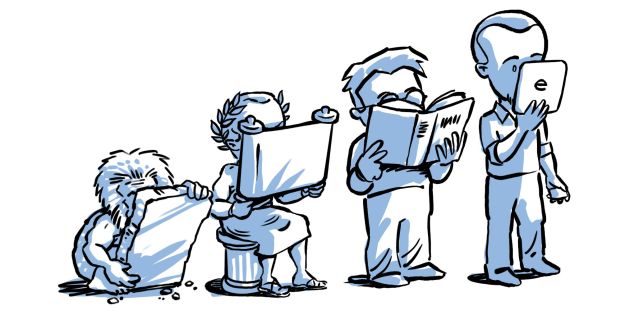 Biologia
Jak zapamiętać kości nadgarstka?
 (łódeczkowata, księżycowata, trójgraniasta, grochowata, czworoboczna większa, czworoboczna mniejsza, główkowata, haczykowata)
 Łódka płynie, księżyc świeci, trójgraniasty 
groszek leci. Na trapezie, trapeziku wisi główka na haczyku.
Matematyka
Tabliczka mnożenia 
Teraz ci to powiem
Kruki lubią sery 
8 razy 8 jest 64.
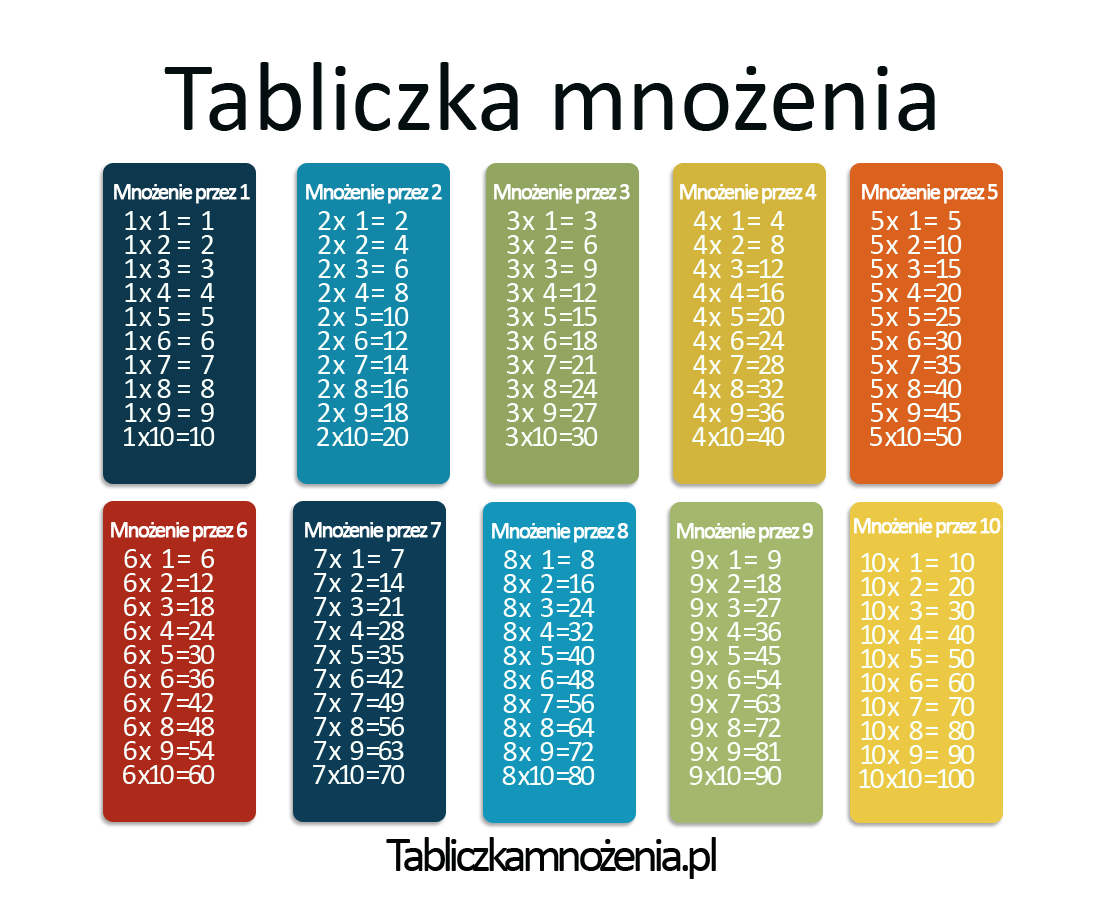 JĘzyk polski
„U” czy „Ó”
Makówka, dachówka
Pisz przez „ó” te słówka
wyjątek zasuwka
Uje się nie kreskuje
Albo dobitniej
Kto kreskuje – uje
Ten dostaje dwóje
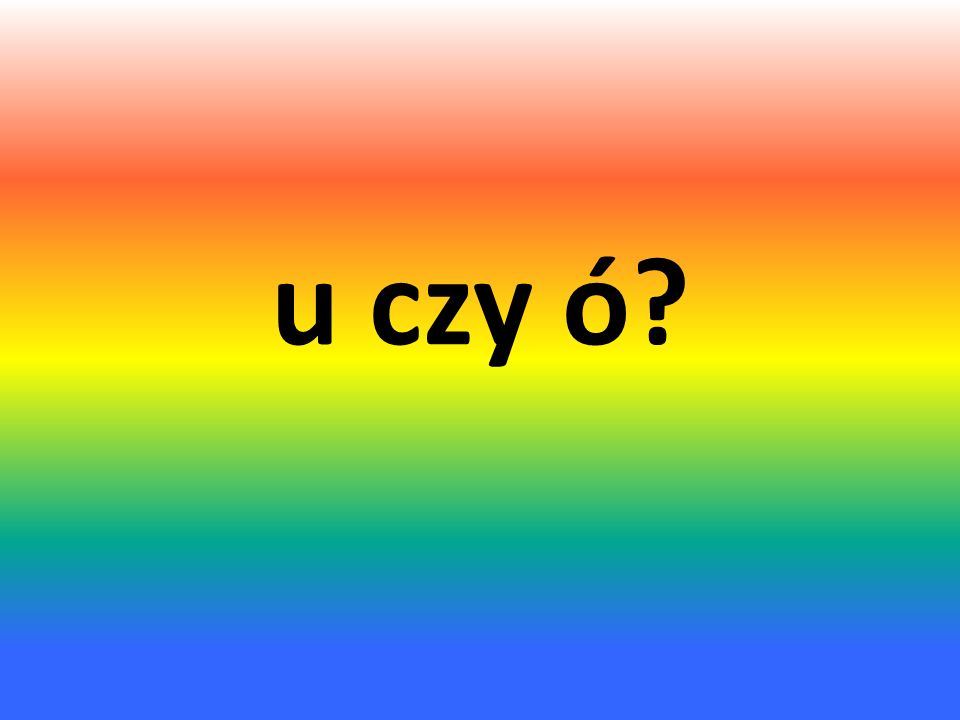 JĘzyk polski
Nie z czasownikami? 
    Każdy uczeń wie, że czasowniki piszemy rozdzielnie z „nie”!
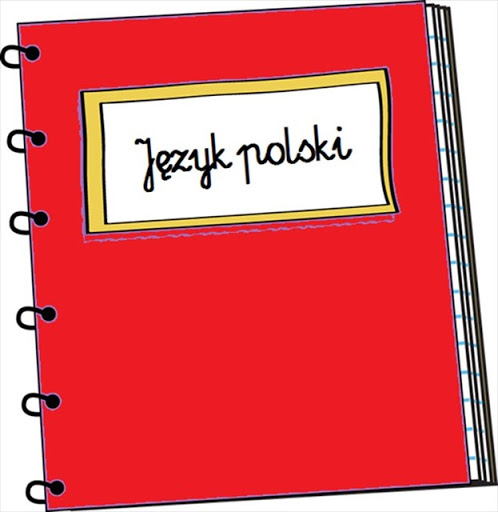 Geografia
Bałtyk jest zimnym morzem, bo w strefie umiarkowanej leży i wód swoich nie może podgrzać tak jak się należy.
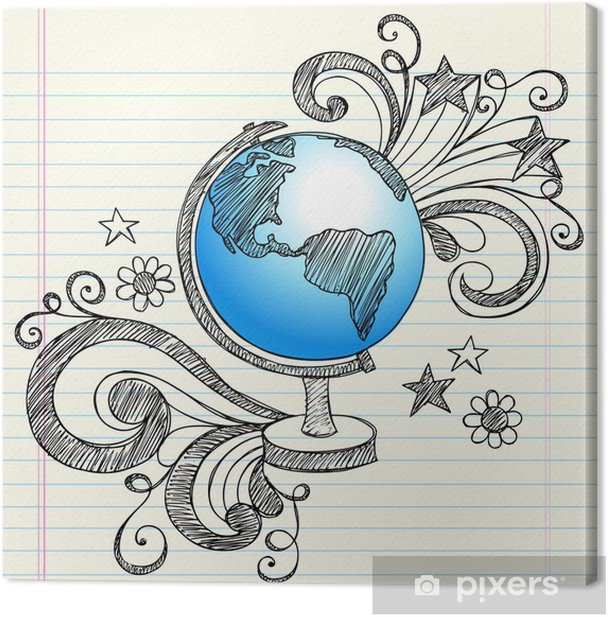 Chemia
Pamiętaj chemiku młody, wlewaj zawsze kwas do wody!
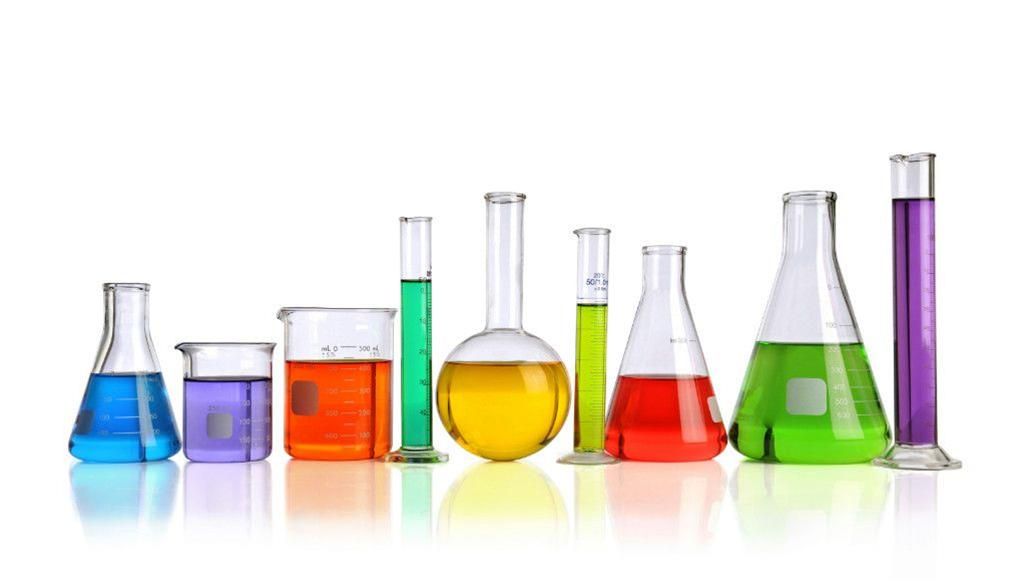 Historia
966 – Polska przyjęła chrzest
Dziewięć sześć sześć
Mieszko I przyjął chrzest
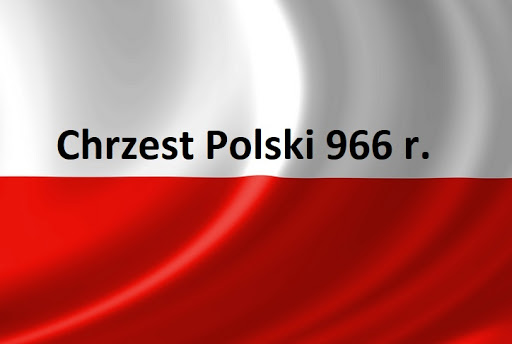 Powodzenia
Bawcie się dobrze tworząc rymowanki i wierszyki
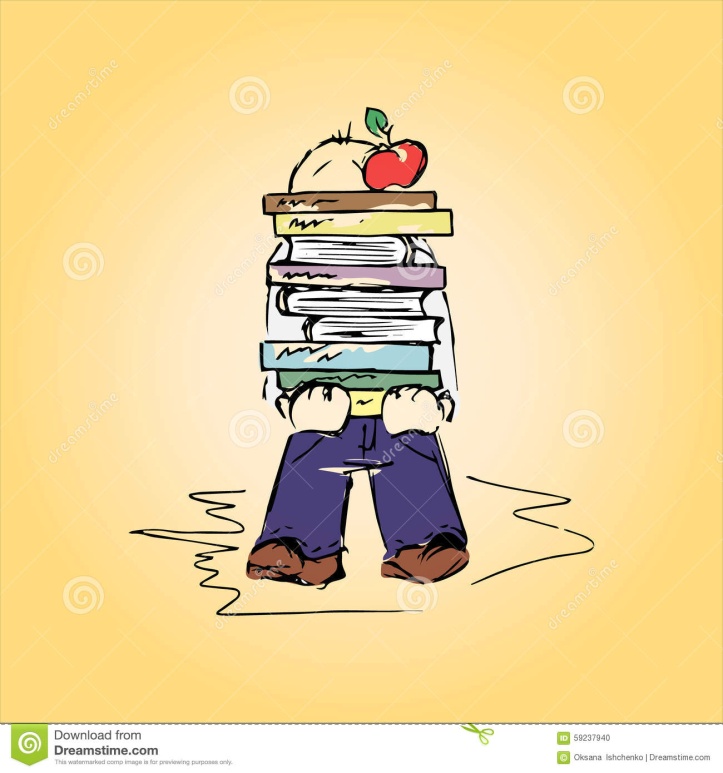